«ЕГЭ – 2022»
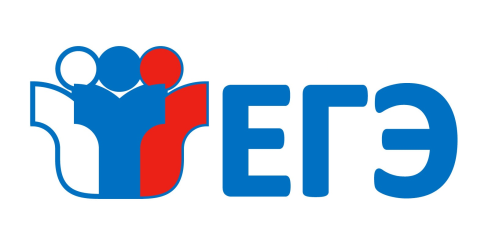 Приказ Минпросвещения России и Рособрнадзора
от 07.11.2018 №190/1512 "Об утверждении
 Порядка проведения государственной итоговой
 аттестации по образовательным программам
 среднего общего образования"
к государственной итоговой аттестации допускаются  выпускники ОУ, имеющие годовые отметки по всем  общеобразовательным предметам учебного плана за  10/11 класс
не ниже удовлетворительных и получивших  ЗАЧЕТ за итоговое сочинение.
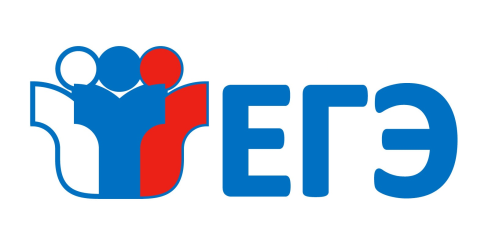 СДАЧА   ОБЯЗАТЕЛЬНЫХ    ЭКЗАМЕНОВ
 В ФОРМАТЕ    ЕГЭ
Обязательными для всех выпускников школ  текущего года являются ЕГЭ по русскому языку и математике (базовая) или  математика (профильная)
Положительные результаты ГИА по русскому  языку и математике (преодоление минимальной границы, устанавливаемой  ежегодно Росообрнадзором), являются основанием для выдачи выпускнику  аттестата о среднем общем образовании.
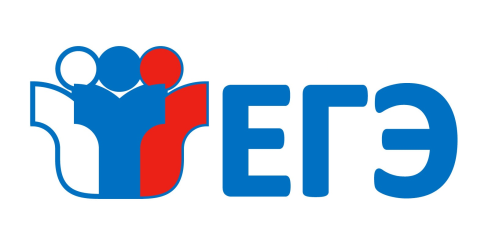 ПОЛУЧЕНИЕ  АТТЕСТАТА  О  СРЕДНЕМ
 ОБЩЕМ  ОБРАЗОВАНИИ:
Выпускникам, не допущенным к государственной
итоговой аттестации, не прошедшим
государственную итоговую аттестацию в  установленные сроки или получившим
неудовлетворительные результаты на обязательных  экзаменах по русскому языку и математике, либо  получившим повторно неудовлетворительный
результат по одному из этих предметов в
дополнительные сроки, выдается справка об  обучении в образовательном учреждении по  установленной форме.
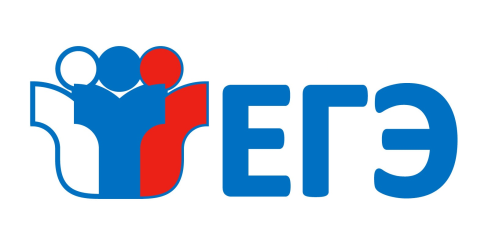 РЕГИСТРАЦИЯ НА ЕГЭ
Для участия в ЕГЭ обучающемуся  необходимо в
СРОК ДО 1 ФЕВРАЛЯ 2022 ГОДА
сдать заявление на участие в итоговой аттестации
 ПОЛУЧЕНИЕ УВЕДОМЛЕНИЙ (ВЫБОРКА ИЗ РБД)
В ОУ ПОД РОСПИСЬ УЧАСТНИКА ЕГЭ И РОДИТЕЛЕЙ
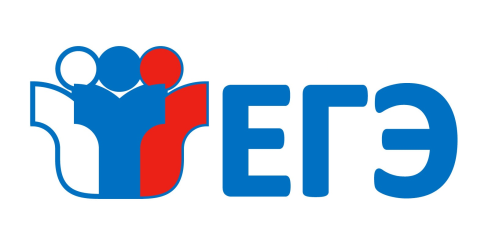 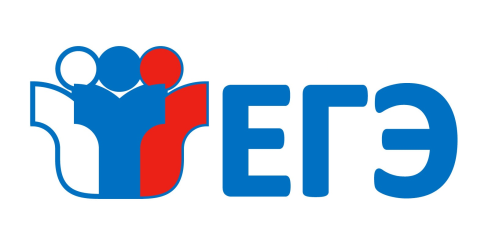 РАСПИСАНИЕ ЕГЭ
3 периода сдачи ЕГЭ
ДОСРОЧНЫЙ
 ПЕРИОД
(март-апрель)
ОСНОВНОЙ
 ПЕРИОД
(май-июль)
ДОПОЛНИТЕЛЬНЫЙ
 ПЕРИОД
(сентябрь)
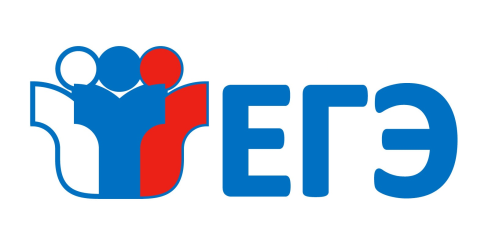 Результаты ЕГЭ
Выполненная экзаменационная работа оценивается в первичных баллах
Количество первичных баллов за выполнение каждого задания можно узнать в спецификации КИМ по предмету.
Первичные баллы переводятся в тестовые, которые и устанавливают итоговый результат ЕГЭ по 100-балльной шкале (см сайт школы)..
Ознакомление участников ЕГЭ с полученными ими результатами ЕГЭ по общеобразовательному предмету осуществляется в течение 1 рабочего дня со дня их передачи в ОО. Указанный день считается официальным днем объявления результатов.
Результаты ЕГЭ каждого участника заносятся в федеральную информационную систему.
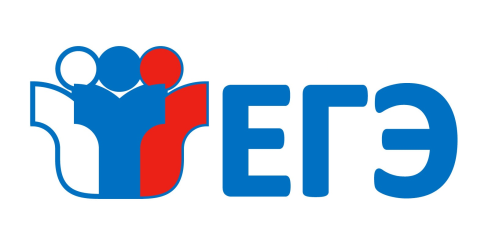 Расписания ЕГЭ 2022основной период
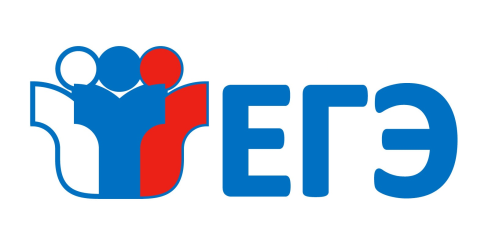 Расписание ЕГЭ 2022
резерв
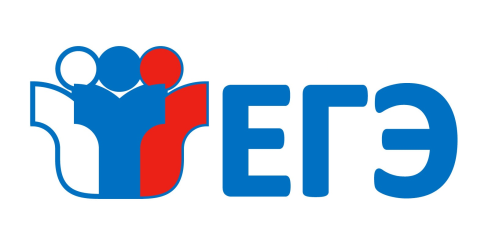 МИНИМАЛЬНОЕ КОЛИЧЕСТВО БАЛЛОВдля поступления в ВУЗ
12
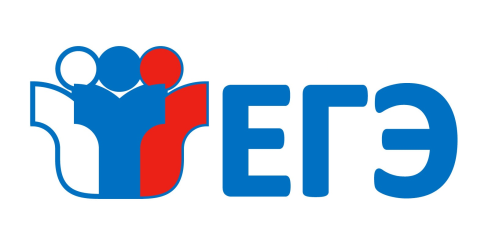 ВРЕМЯ НАПИСАНИЯ ЭКЗАМЕНОВ:
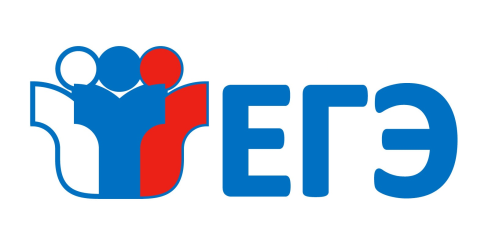 МИНИМАЛЬНОЕ КОЛИЧЕСТВО  БАЛЛОВ
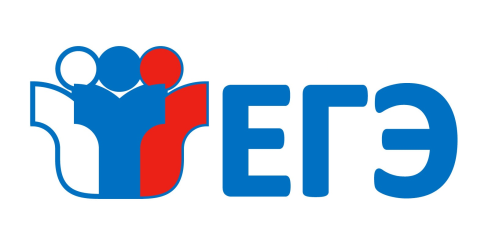 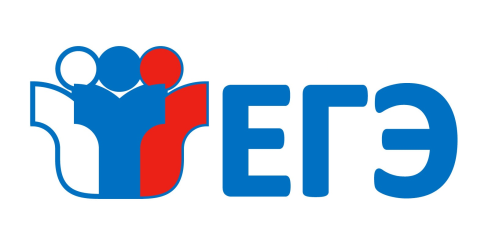 НЕУДОВЛЕТВОРИТЕЛЬНЫЙ РЕЗУЛЬТАТ
Если участник ЕГЭ получит результат ниже установленного минимального количества баллов по одному из обязательных учебных предметов, он имеет право на повторную сдачу в дополнительные сроки, предусмотренные единым расписанием.
В случае если участник ЕГЭ не получает минимального количества баллов ЕГЭ по предметам по выбору, то пересдача для таких участников предусмотрена только через год.
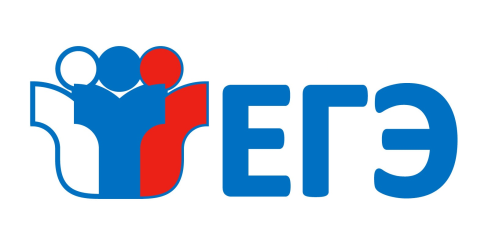 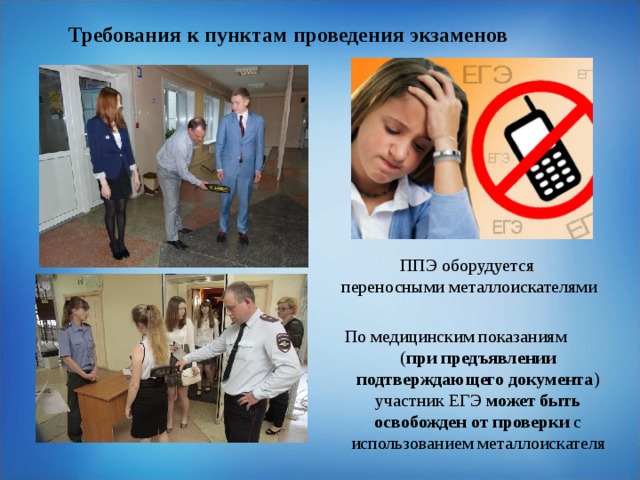 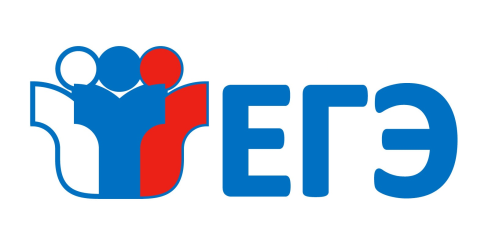 Правила и процедура проведения ЕГЭ
Участники ЕГЭ в основные сроки получают уведомление, в котором указываются:
предметы ЕГЭ
адреса пунктов проведения экзамена (далее – ППЭ)
даты и время начала экзаменов


В ППЭ выпускников сопровождают уполномоченные представители от образовательного учреждения
ЕГЭ начинается в 10:00 по местному времени.
Время начала и окончания экзамена фиксируется на доске.
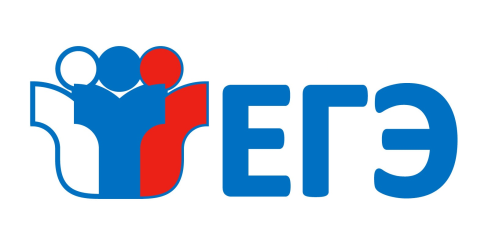 Правила и процедура проведения ЕГЭ
Что брать с собой?

Паспорт без обложки!
Гелевая ручка с чернилами черного цвета                                (2 шт.).
Разрешенные средства обучения и воспитания (перечень  - в расписании ЕГЭ).
Лекарства и питание (для учащихся с ОВЗ).
Сменная обувь! Очки без футляра!

Иные вещи участники ОГЭ обязаны оставить в специально разрешенном месте для хранения личных вещей до входа в ППЭ
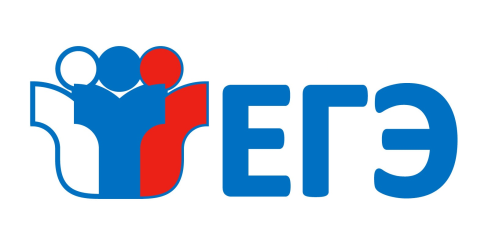 Правила и процедура проведения ЕГЭ
«Об утверждении Порядка аккредитации граждан в качестве общественных наблюдателей при проведении ГИА» (приказ МОиН от 28 июня 2013 г. № 491 )
С 2014г. : оснащение пунктов проведения ЕГЭ системами видеонаблюдения. Каждая аудитория оборудована системами видеонаблюдения (ст. 98 ФЗ).
В каждой аудитории 1 общественный наблюдатель.
Пользование мобильным телефоном запрещено!
При нарушении правил участник ЕГЭ удаляется с экзамена с внесением записи в протокол проведения экзамена в аудитории с указанием причины удаления.   На бланках и в пропуске проставляется метка о факте удаления с экзамена. 
(Без права пересдачи ЕГЭ в этом учебном году)
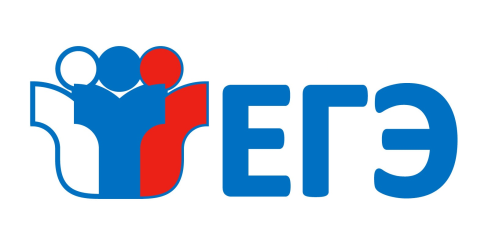 Предметы по выбору
Физика
Биология 
География
Литература
Химия
История
иностранные языки
Информатика
Обществознание
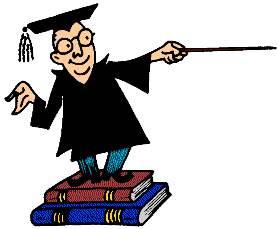 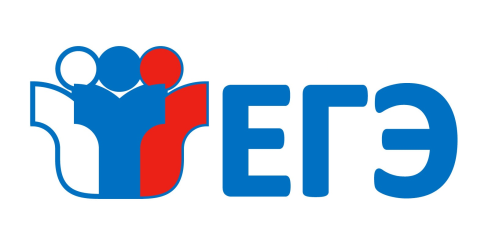 РАЗРЕШЕНО  ИСПОЛЬЗОВАТЬ:

Математика – линейка;
География – линейка, транспортир и  непрограммируемый калькулятор
Физика – линейка и непрограммируемый  калькулятор;
Химия - непрограммируемый калькулятор;
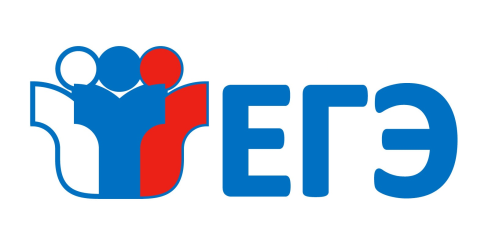 Видеонаблюдение:
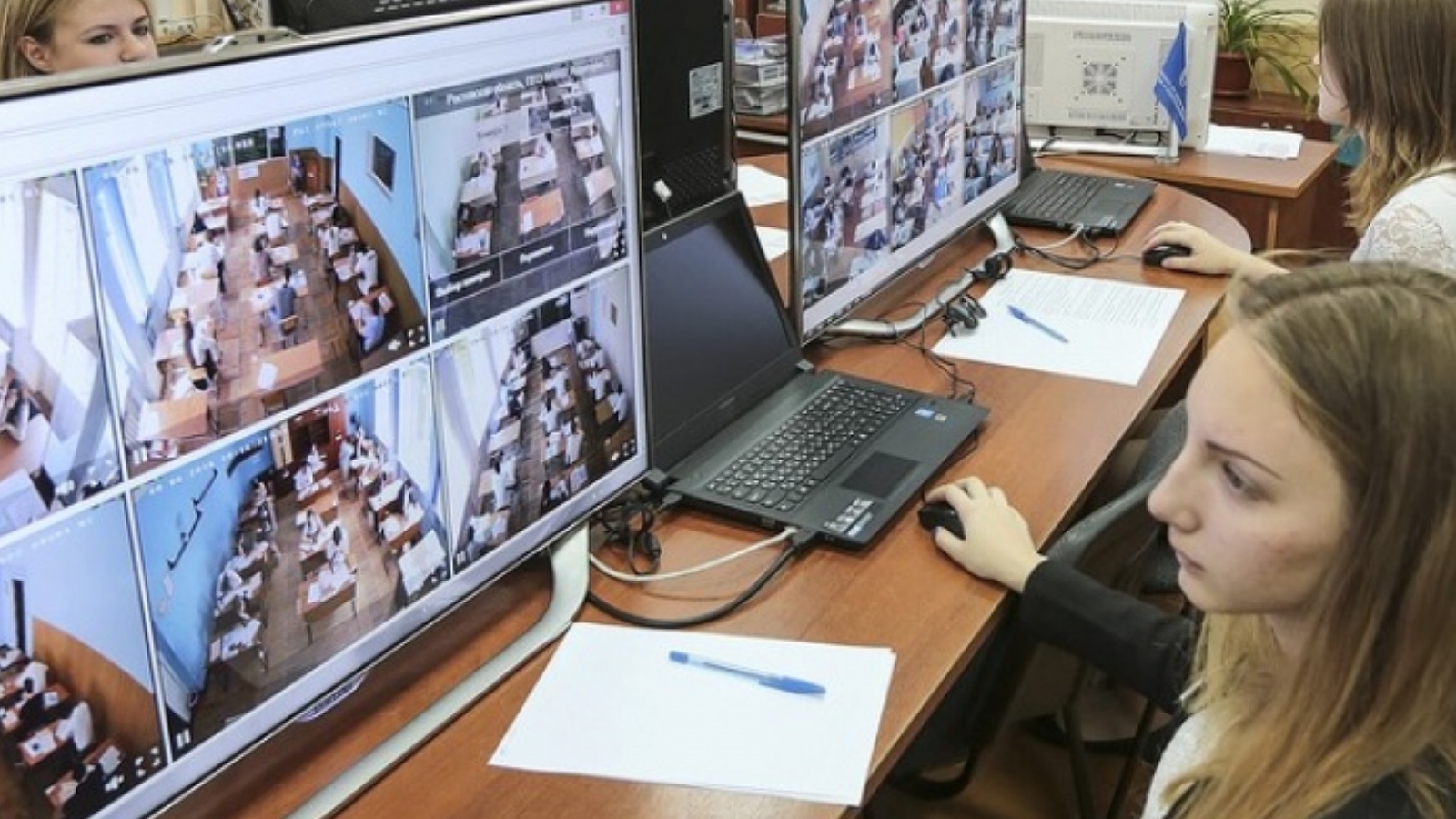 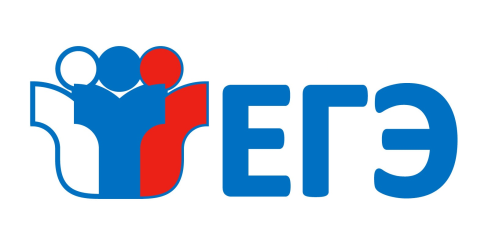 Апеляции:
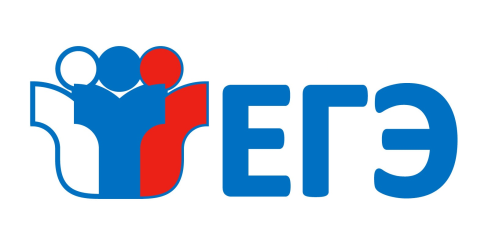 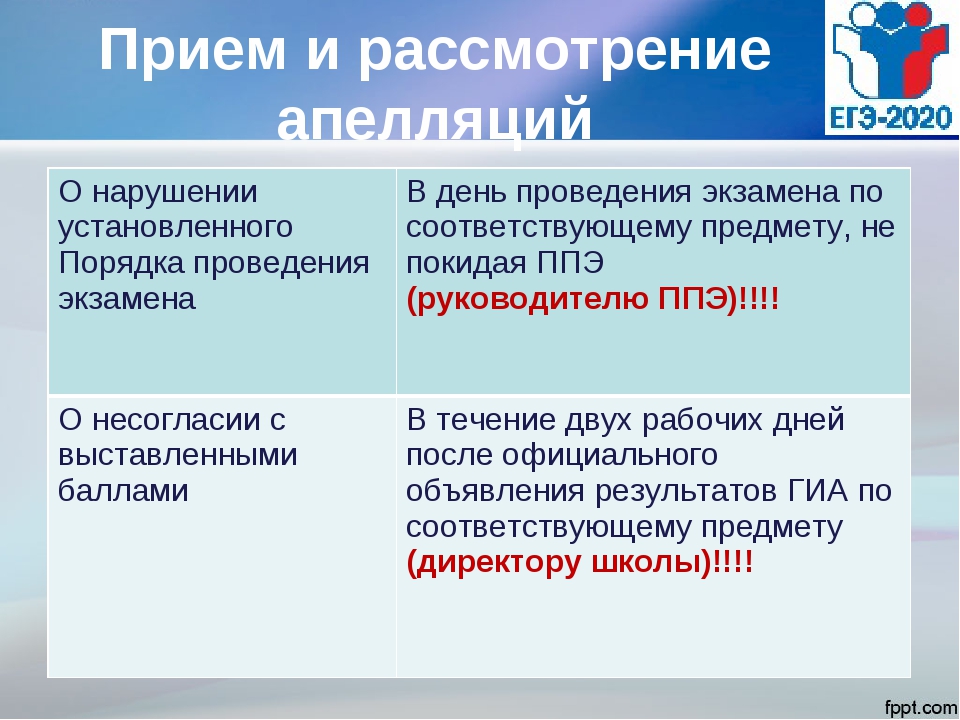 Как	можнополучить дополнительные баллы (от 1 до 10 баллов)
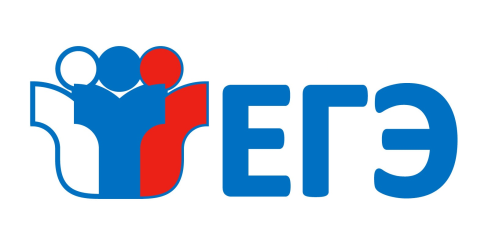 Итоговое  сочинение

Аттестат  с  отличием

Волонтерская деятельность

Участие и победы в предметных олимпиадах и творческих  конкурсах

Спортивные заслуги 
Золотой значок ГТО!!
МЕДАЛЬ «За особые успехи в учении»
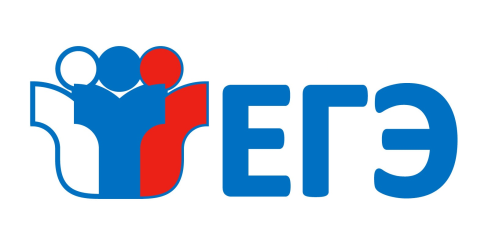 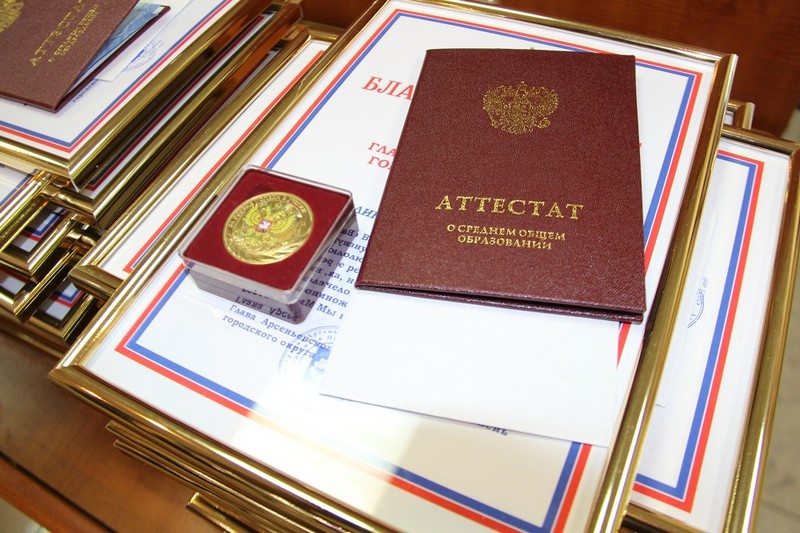 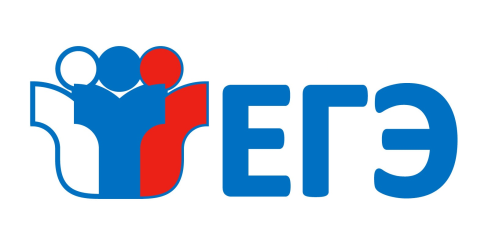 САЙТЫ В ПОМОЩЬ
Тренажер по заполнению бланков в онлайн-  сервисе «Мои достижения»
В онлайн-сервисе «Мои достижения» доступен для использования  онлайн-тренажер по заполнению бланков, используемых при
проведении ЕГЭ и ОГЭ.

Обучающиеся могут самостоятельно ознакомиться с образцами  бланков 2022 года и правилами их заполнения.

Ссылка на тренажер по заполнению бланков ГИА в онлайн-  сервисе «Мои достижения» www.myskills.ru
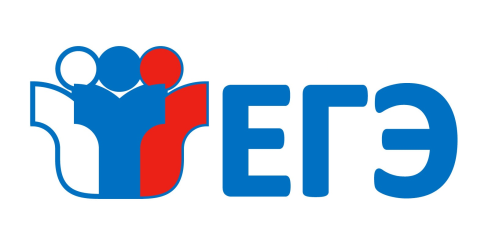 САЙТЫ В ПОМОЩЬ
fipi.ru - Федеральный институт педагогических измерений
ege.edu.ru  - Официальный информационный	портал ЕГЭ
obrnadzor.gov.ru - Федеральная служба  по надзору	в сфере  образования и науки
www.rustest.ru - Официальный сайт Федерального центра
Тестирования
mon.gov.ru -  Министерство образования и науки	Российской
Федерации
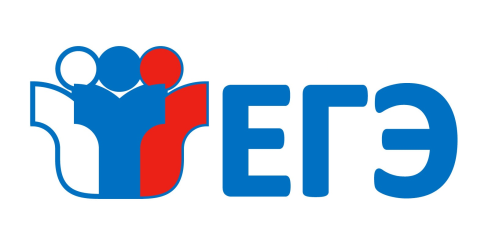 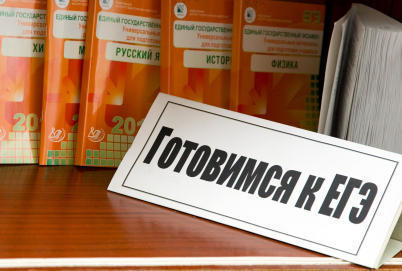